КОДУВАННЯ ІНФОРМАЦІЇ
Роль і місце кодування в інформаційних процесах
8 клас
irinainformatik.ucoz.ua
Пригадайте:
як пов’язані між собою поняття інформація, повідомлення, дані;

  способи подання повідомлень;

  основні інформаційні процеси;

  особливості опрацювання повідомлень.
це сукупність фактів та відомостей певної предметної області.
Інформація -
Інформація може бути подана лише у вигляді повідомлень.
це послідовність сигналів різної природи: звуків, текстів, зоображень, жестів тощо.
Повідомлення -
Інформацію розрізняють
За походженням
За формою подання
текстова
За способом сприйняття
За суспільним призначенням
механічна
числова
біологічна
візуальна
особиста
звукова
соціальна
аудіальна
масова
графічна
тактильна
комбінована
спеціальна
нюхова
смакова
За походженням
Механічна процеси неживої природи
Біологічна 
процеси у рослинному та тваринному світі
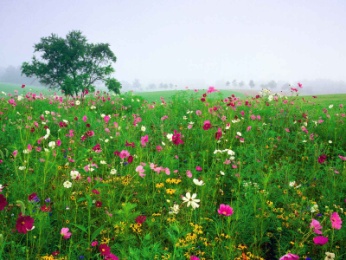 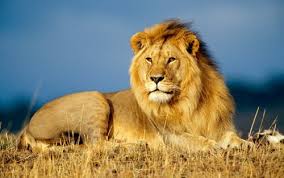 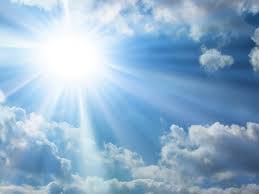 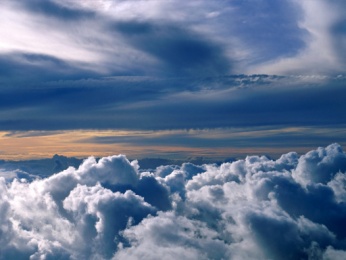 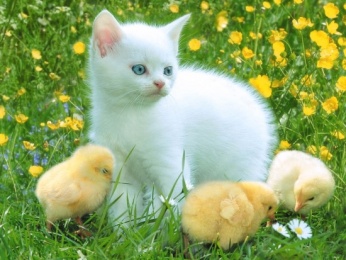 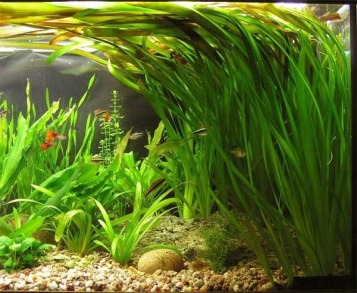 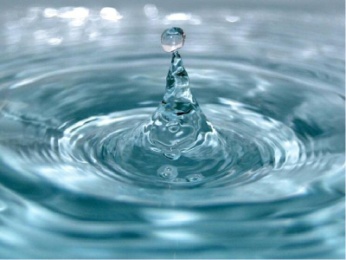 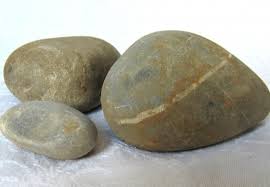 Соціальна 
процеси в людському суспільстві
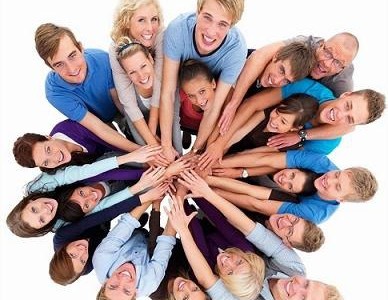 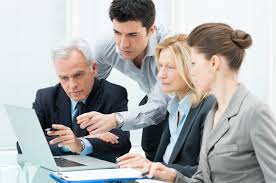 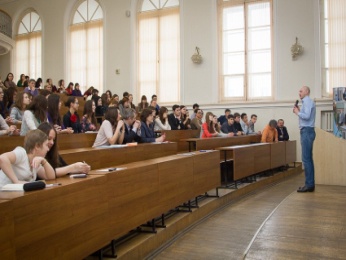 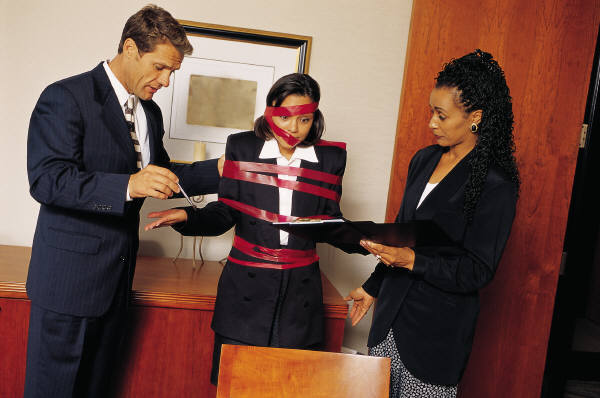 За способом сприйняття
За формою подання
За суспільним призначенням
Особиста 
для конкретної людини
Масова
для широкого кола людей
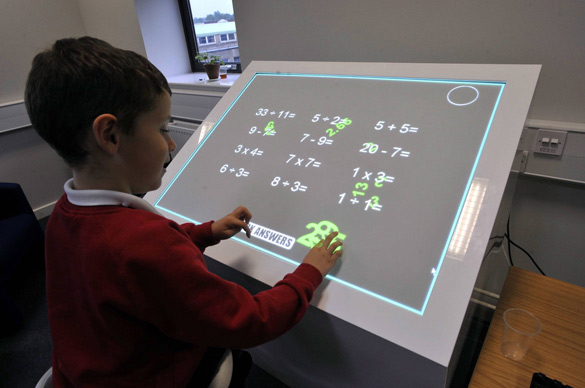 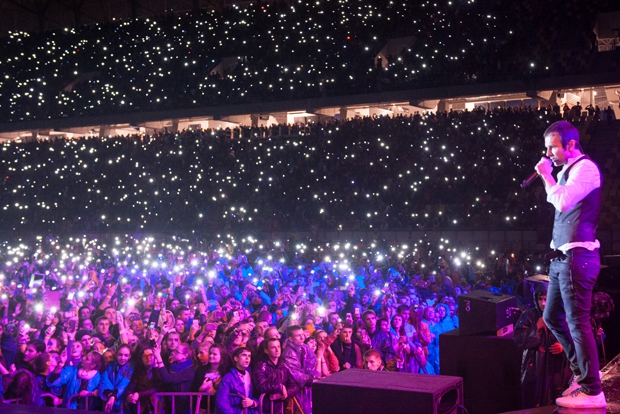 Спеціальна 
для вузького кола фахівців певної професії
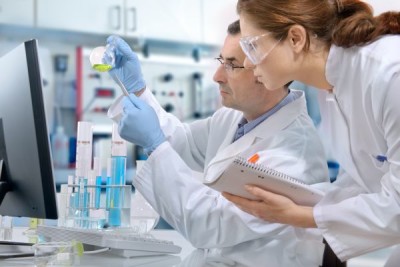 Властивості інформації
Інформаційні процеси
Кодування інформації
Людина постійно отримує, шукає, зберігає, опрацьовує й передає повідомлення. При цьому вона часто застосовує різні пристрої. Використання пристроїв зумовлює необхідність подання повідомлень за допомогою спеціальних знаків.
Код — це система правил для перетворення повідомлень, що містять текст, звук, зображення, жести тощо.
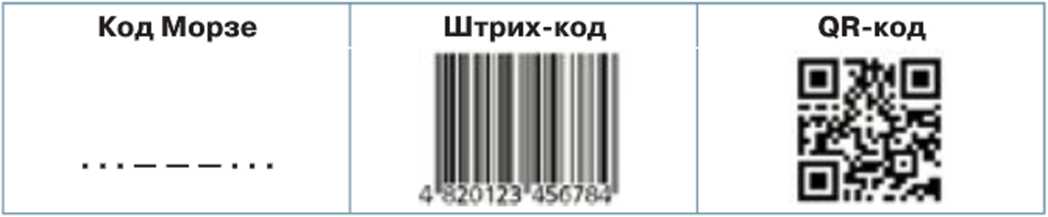 Кодування повідомлень — це процес перетворення за певними правилами одного подання набору даних в інший. Під час кодування повідомлення відбувається зміна вигляду повідомлення без зміни його змісту.
Кодування інформації
Процес отримання та передавання повідомлень можна зобразити у вигляді схеми
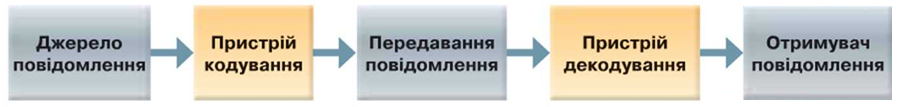 У процесі обміну повідомленнями ми здійснюємо дві операції: кодування та декодування.
Не слід плутати кодування інформації з її шифруванням.
Шифрування інформації — це процес перетворення з метою ускладнити або унеможливити розуміння чи зміну інформації в разі її перехоплення.
Двійкове кодування
Повідомлення можуть кодуватися різними способами. Вибір способу кодування залежить від виду повідомлення, яке необхідно кодувати: текст, число, графічне зображення або звук чи відео.
Для опрацювання за допомогою комп’ютера повідомлення кодуються у вигляді послідовностей електричних або магнітних сигналів двох видів.
1
1
Замкнений стан -1
0
0
0
Розімкнений стан -0
Кодування повідомлень із використанням двох сигналів називається двійковим. Набір даних, отриманий у результаті двійкового кодування, називається двійковим кодом (10011111).
Кожний сигнал одного виду умовно позначають цифрою 0, а іншого виду — 1.
Цифра 0 або 1 у двійковому коді повідомлення має назву біт (англ. binary digit — двійкова цифра).
це сукупність правил запису чисел за допомогою певного набору символів.
Система числення -
Переведення числа 
в двійкову систему числення
Для переведення числа з десяткової системи числення в двійкову його потрібно послідовно ділити на 2 до тих пір, поки не залишиться 1.
Відповідне число в двійковій системі числення утворюється як послідовність остач від ділення, записаних у зворотному порядку, починаючи з останньої.
Дізнатися більше про переведення з однієї системи числення в іншу Ви зможете з презентації “Системи числення”
Переведення числа
Двійкова система.	    Алфавіт: 0 та 1	Основа (к-ть цифр): 2
37
10 2
37(10) =
1
0
0
1
0
1(2)
2
2
2
2
2
36
18
8
4
2
2
4
18
9
1
1
0
1
0
0
2 10
5 4 3 2 1 0
розряди
= 1·25 + 0·24 + 0·23 + 1·22 + 0·21 +1·20
= 32 + 4 + 1 = 37
1001012
Цілі числа в комп’ютері
Пам’ять комп’ютера можна умовно зобразити, як аркуш паперу в клітинку. В кожній такій клітинці (комірці пам’яті) міститься 0 або 1
Повідомлення, що містить три числа:
5672
137
25
Для зберігання чисел в пам’яті комп’ютера відводиться певна кількість розрядів, і записуються числа в двійковій системі числення.
Але завжди існує обмеження на максимальне число!
Є числа натуральні, цілі, раціональні. У комп’ютері для чисел різного типу застосовуються різні подання.
Для цілих чисел їх два: беззнакове і знакове.
Беззнакове подання цілого числа
У беззнаковому поданні всі розряди відведено для цифр числа.
8 розрядів для цифр
16 розрядів для цифр
Якщо для числа відведено k розрядів, то в найбільшого числа всі воно дорівнюватимуть одиниці, тобто складаються з k одиниць.
Десяткове значення = 2 k - 1
Найменше число матиме нулі у всіх розрядах і завжди дорівнюватиме нулю.
Знакове подання цілого числа
У знаковому поданні старший (лівий) розряд відведено для знака числа (0 – додатне, 1 – від’ємне), а інші для цифр числа.
1 знаковий розряд
7 розрядів для цифр
В комп’ютері як у знаковому, так і в беззнаковому поданні множина цілих чисел обмежена і залежить від кількості розрядів, що відводяться для подання числа.
Контрольні запитання та завдання:
Як люди зберігають і передають інформацію?
Якою може бути обробка інформації?
Що таке кодування та декодування?
Що називають двійковим кодом?
Що таке біт?
Назвіть способи подання цілих чисел і поясніть їх суть.
Завдання для досліджень:
Визначте, як перевести числа з двійкової системи числення в десяткову.
Підготуйте повідомлення про історію походження чисел.
Поясніть, що таке штрих-код, яке його походження. Наведіть приклади використання штрих-кодів.
Де використовують QR-коди
Цікаві задачі
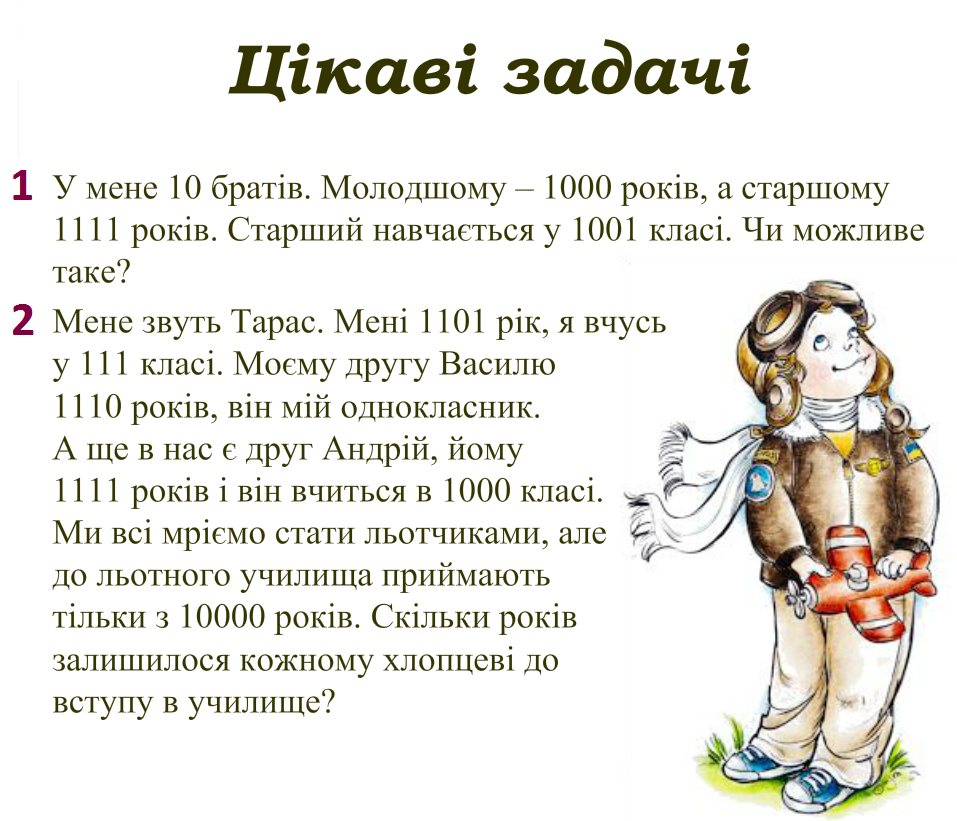 Використані джерела
Інформатика: підручник для 8 кл. загальноосвіт. навч. закл. / О.П. Казанцева, І.В. Стеценко. - Тернопіль : Навчальна книга - Богдан, 2016. - 304 с. : іл.

Інформатика: підручник для 8 кл. загальноосвіт. навч. закл. / Н.В. Морзе, О.В. Барна, В.П. Вембер. - К. : УОВЦ “Оріон”, 2016. - 240 с.

Інформатика: підручник для 8 кл. загальноосвіт. навч. закл. / Й.Я. Ривкінд [та ін.]. - Київ : Генеза, 2016. - 288 с.: іл

Інформатика: підручник для 8 кл. загальноосвіт. навч. закл. / О. О. Бондаренко, В. В. Ластовецький, О. П. Пилипчук, Є. А. Шестопалов. — Х. : Вид-во «Ранок», 2016. — 256 с. : іл.